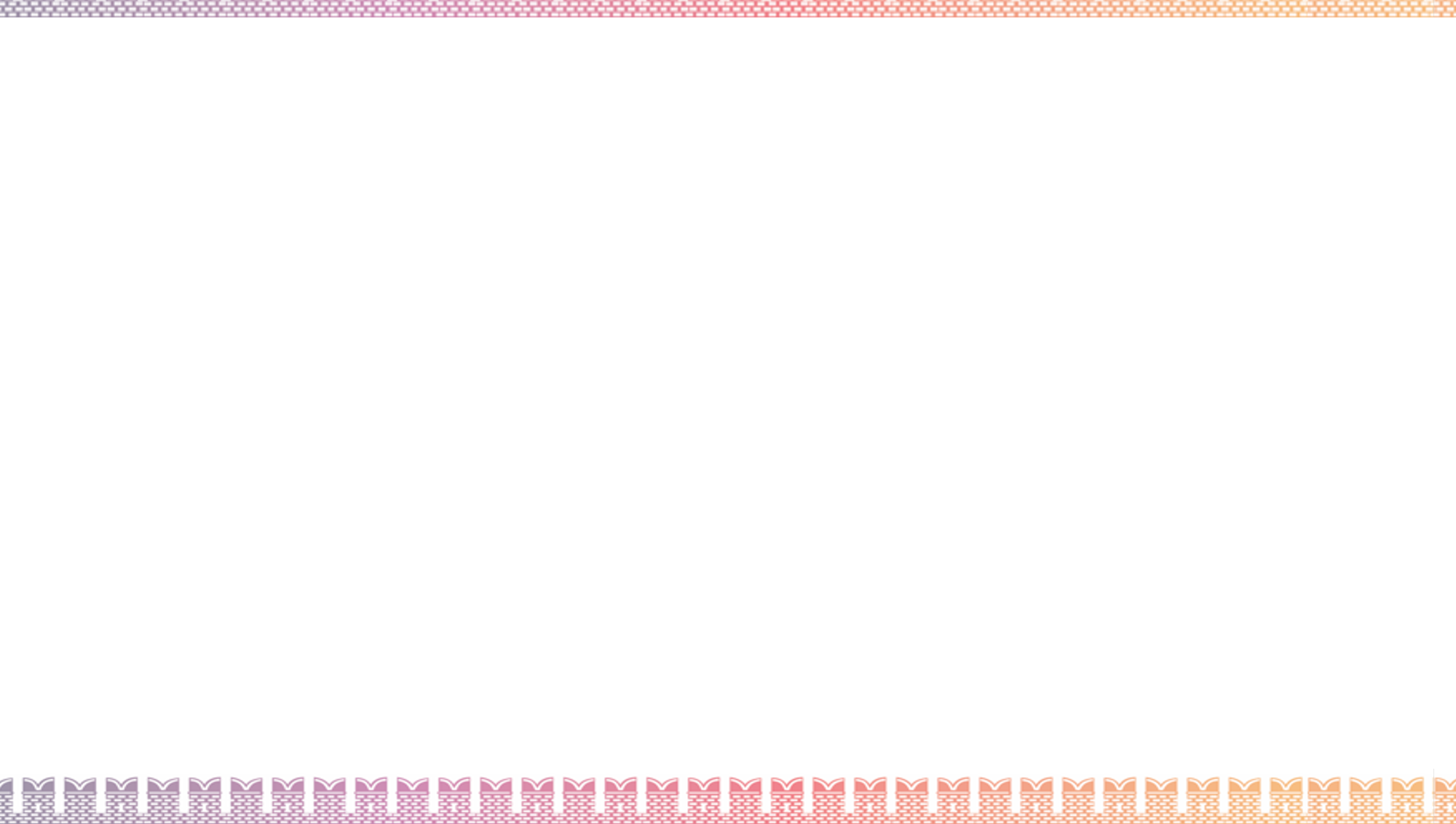 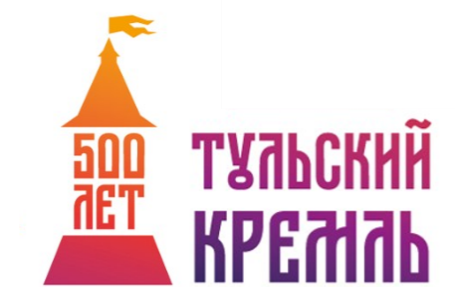 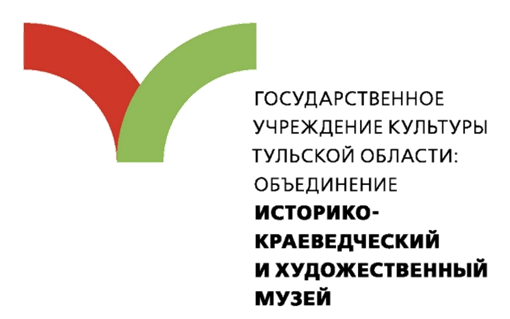 Военно-патриотический маршрут«Тула героическая» в рамках проекта«С чего начинается Родина»
ЗАМЕСТИТЕЛЬ ГЕНЕРАЛЬНОГО ДИРЕКТОРА  ПО РАЗВИТИЮ, ПОПУЛЯРИЗАЦИИ И РАБОТЕ С ПОСЕТИТЕЛЯМИ ГУК ТО «ОБЪЕДИНЕНИЕ «ИКХМ»»
ДУДКИНА ЛАРИСА ВЯЧЕСЛАВОВНА
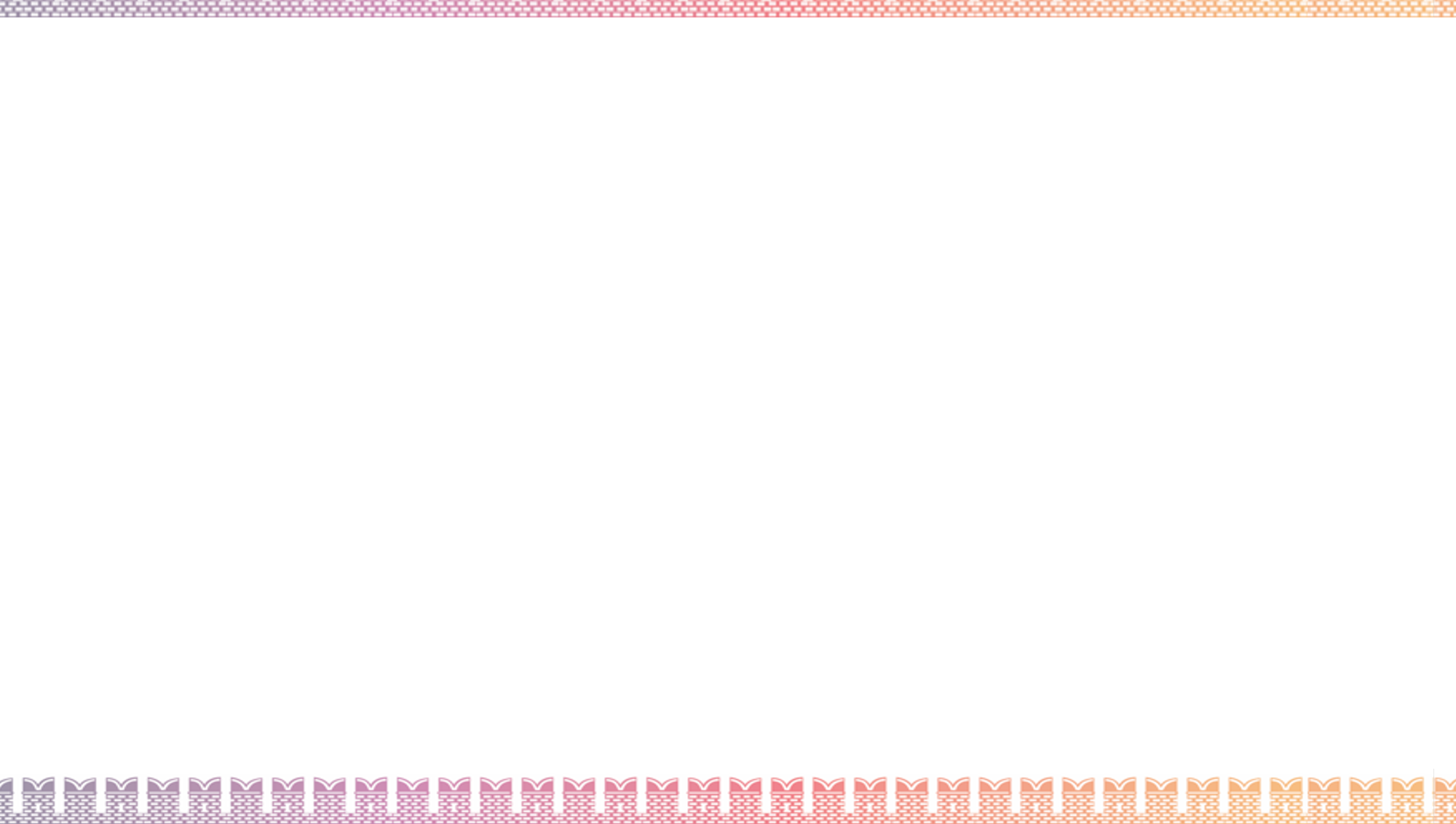 ПРОГРАММА
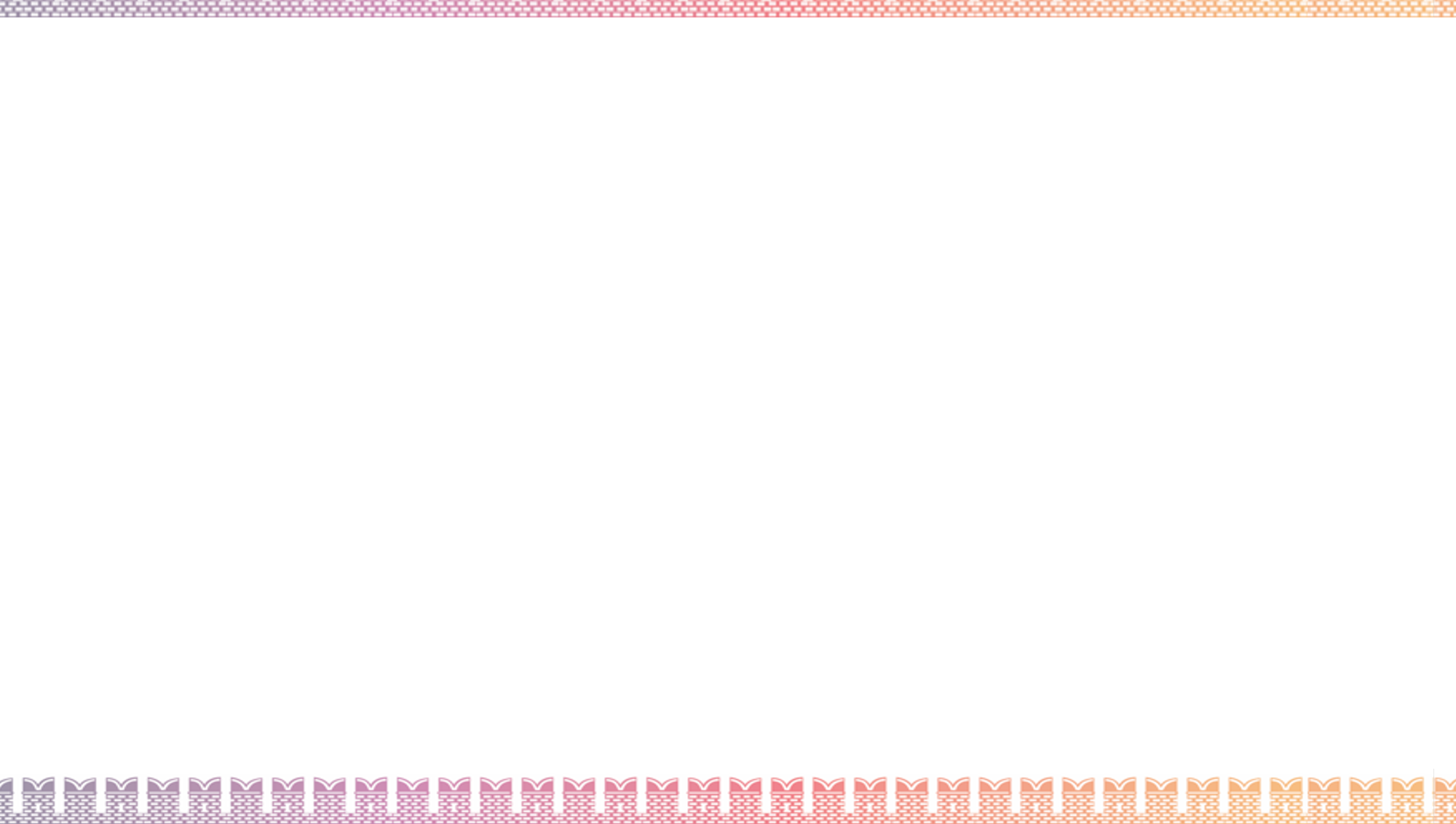 МЕСТО ПРОВЕДЕНИЯ
Тульский военно-исторический музей
Музей «Тульский кремль»
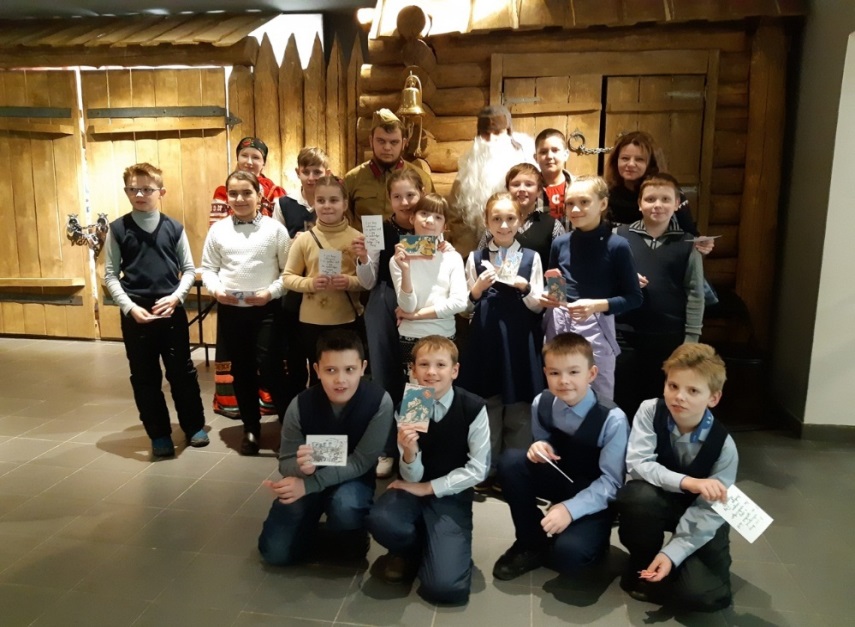 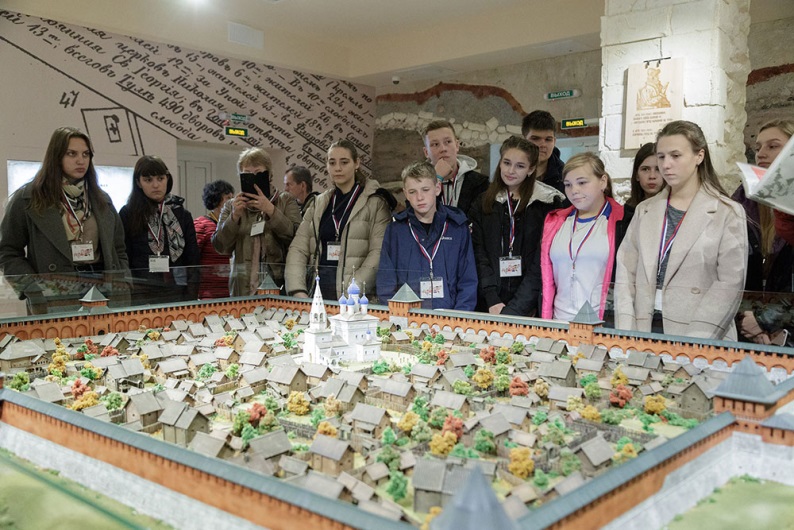 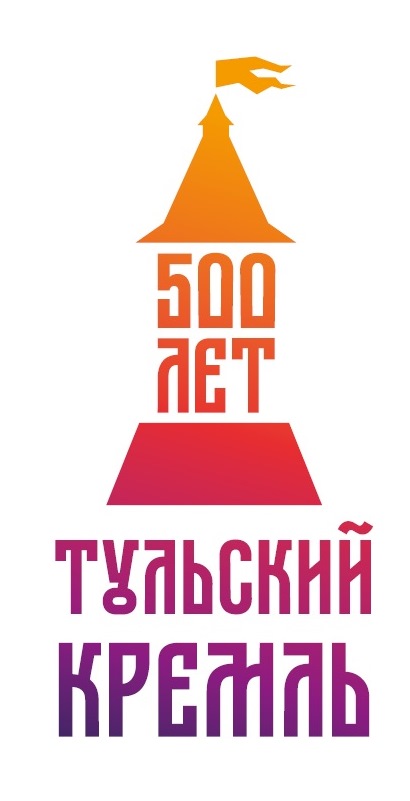 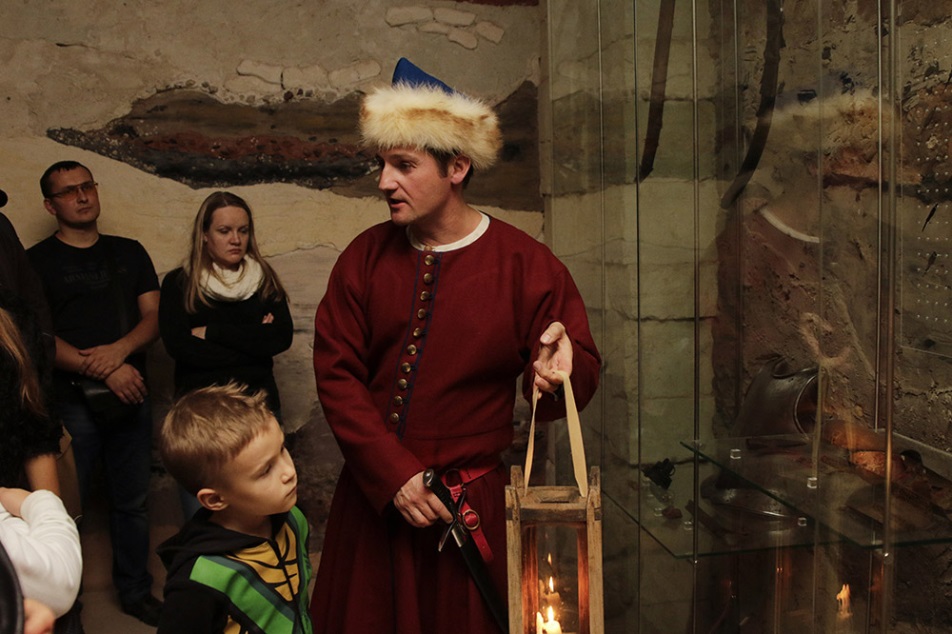 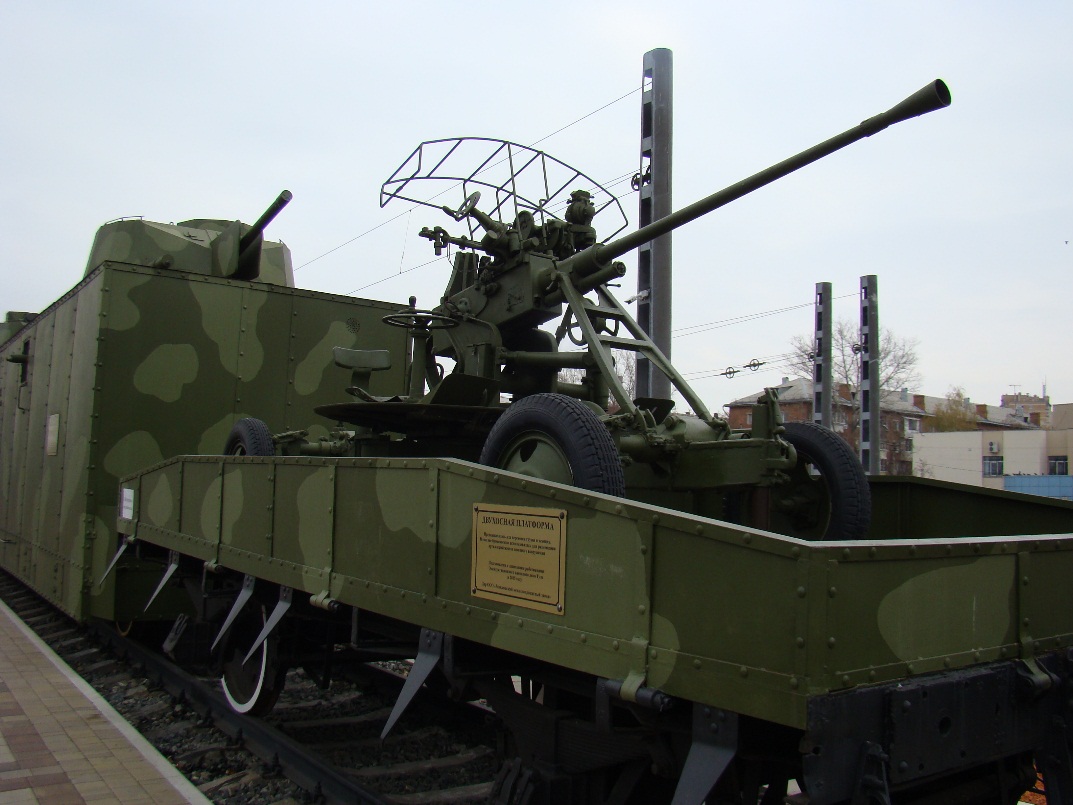 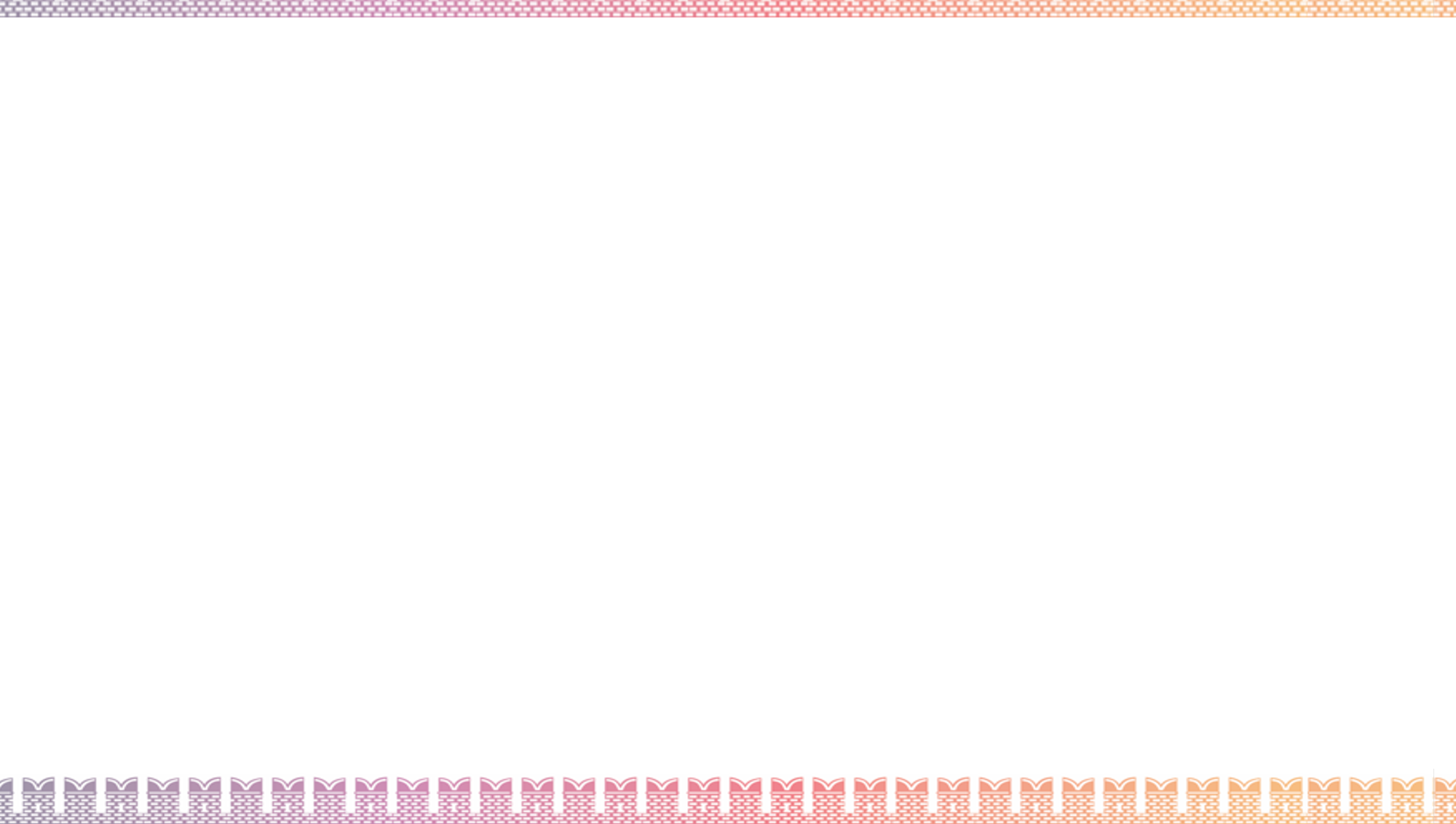 ИНТЕРАКТИВНАЯ ТЕМАТИЧЕСКАЯ ПРОГРАММА «ВЛАСТЕЛИН КРЕМЛЯ»
12+
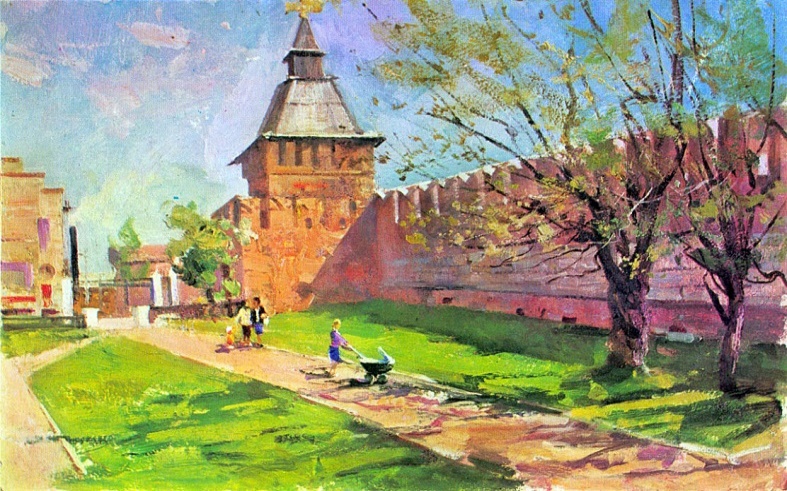 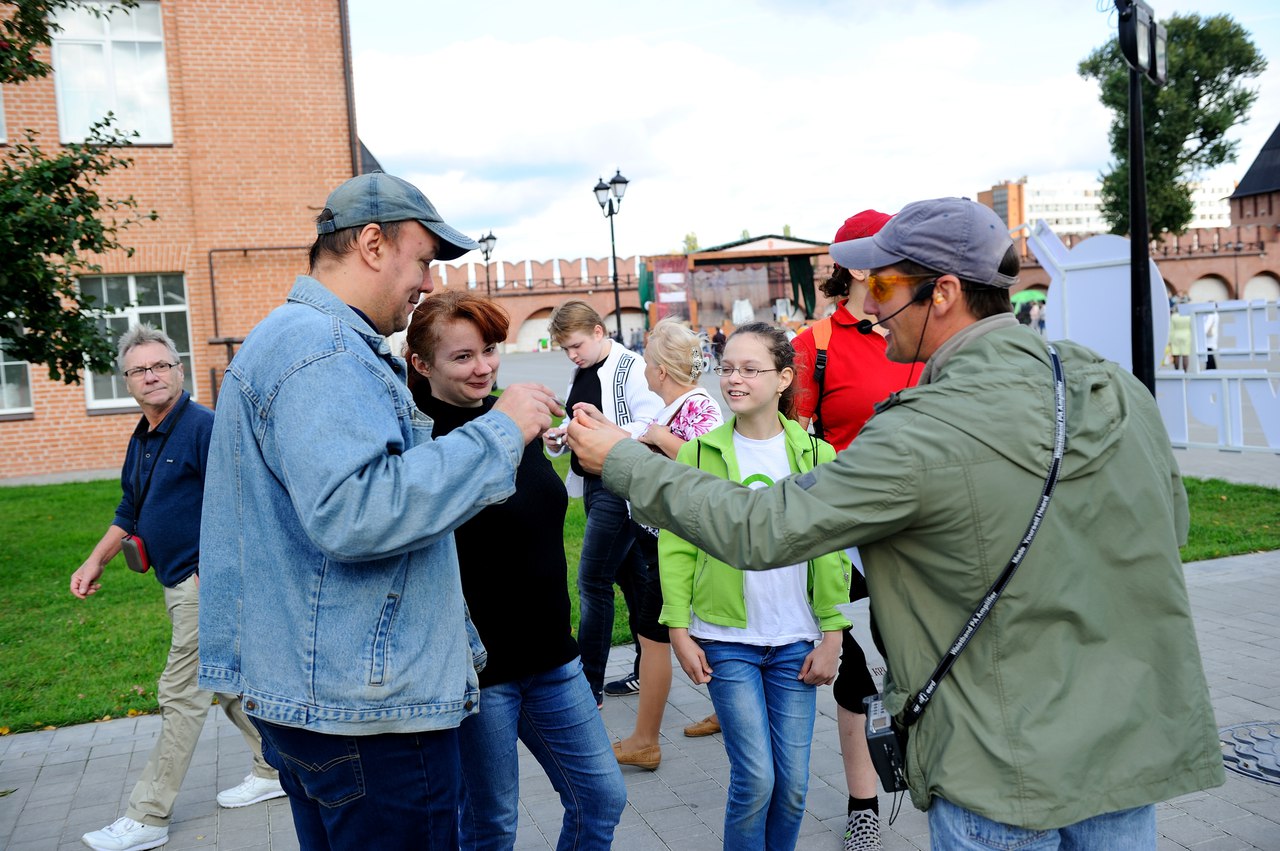 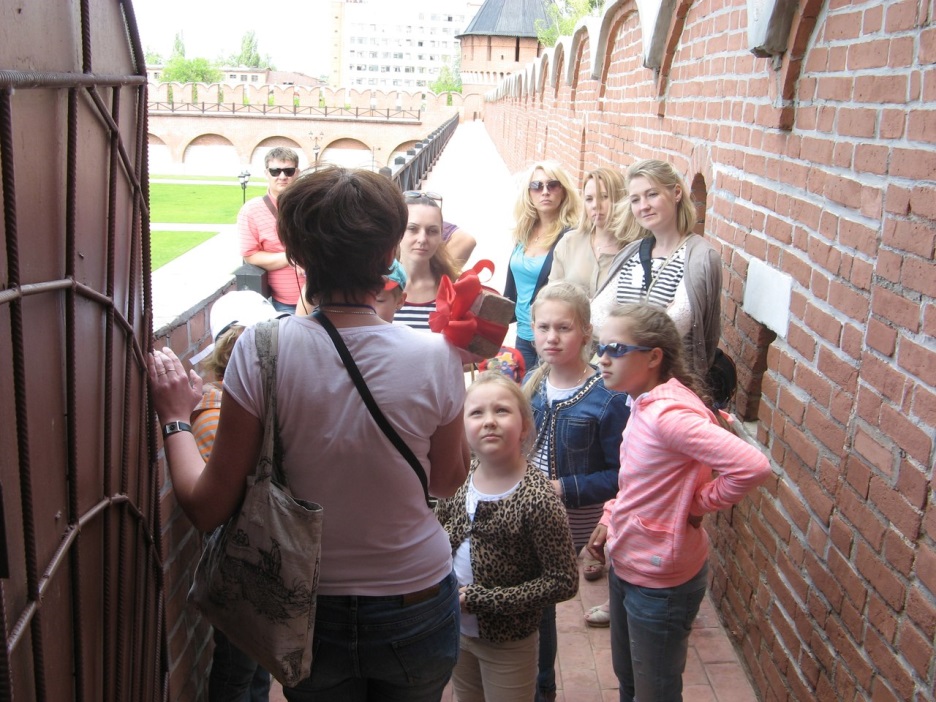 Участники совершают путешествие по территории Кремля, знакомятся с историческими событиями и личностями, связанными с древней крепостью.
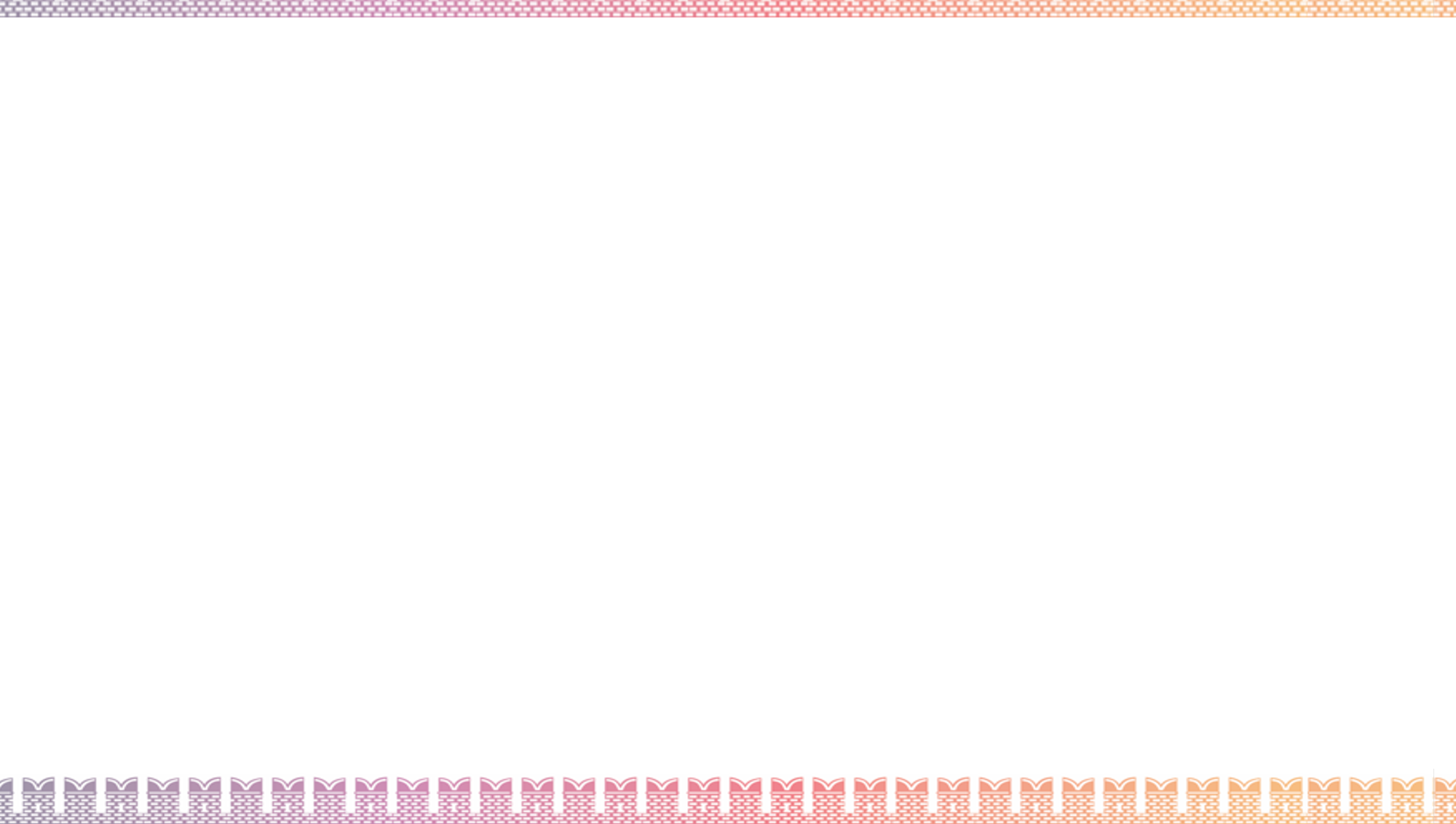 МУЗЕЙНОЕ ИНТЕРАКТИВНОЕ ЗАНЯТИЕ «РАБОЧИЙ ГОРОД СТАЛ БОЙЦОМ»12+
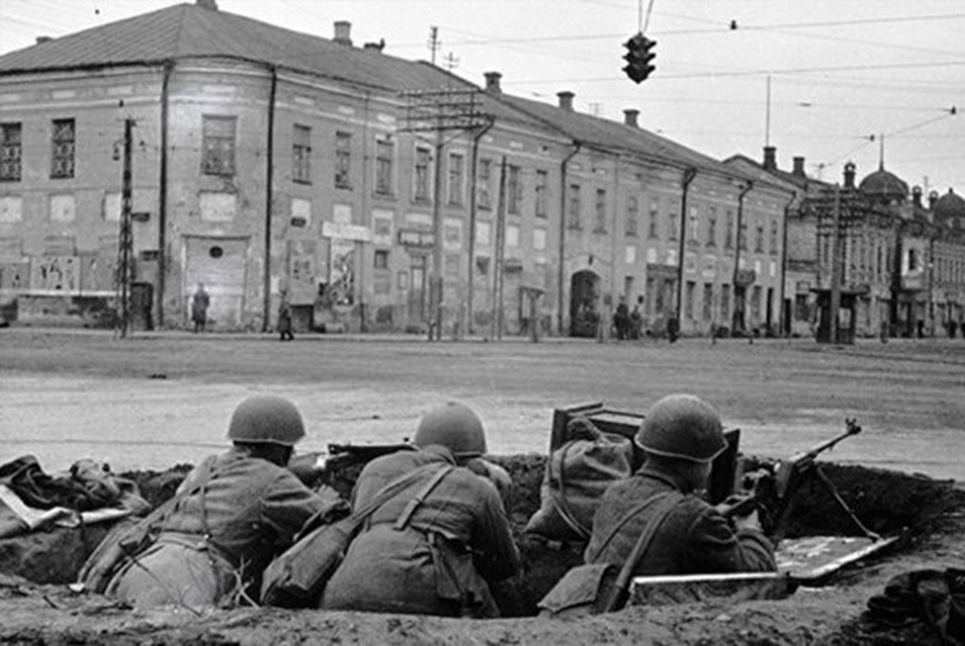 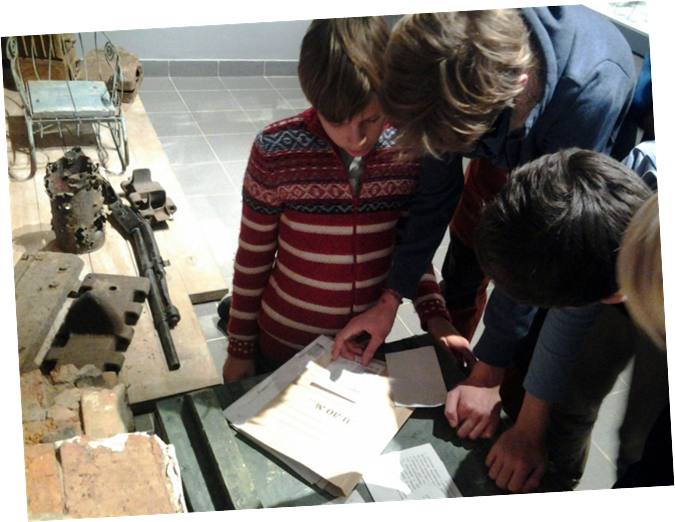 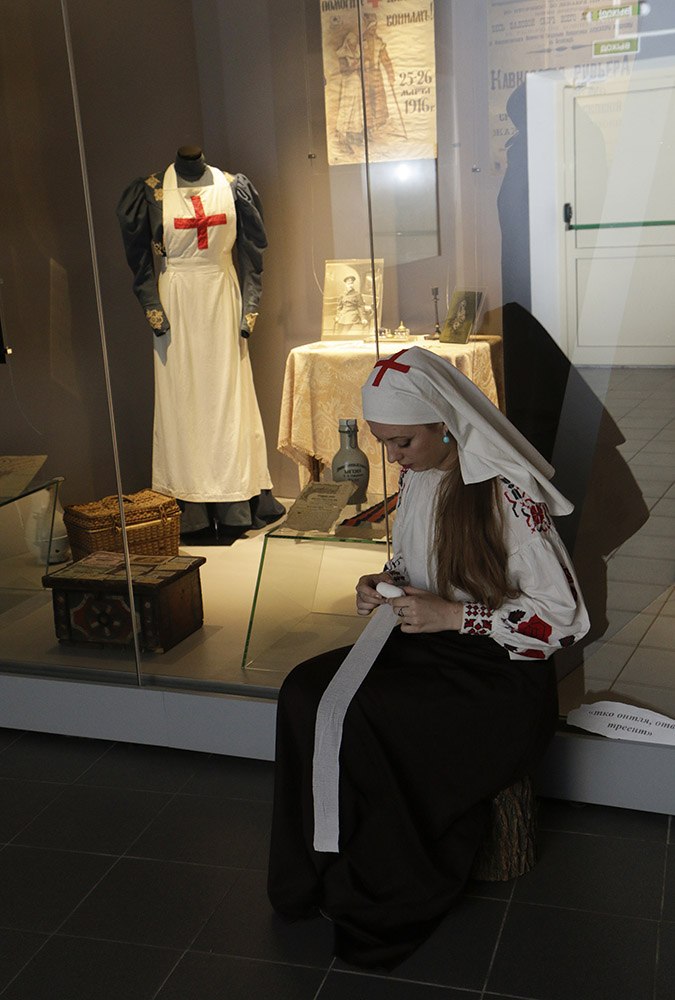 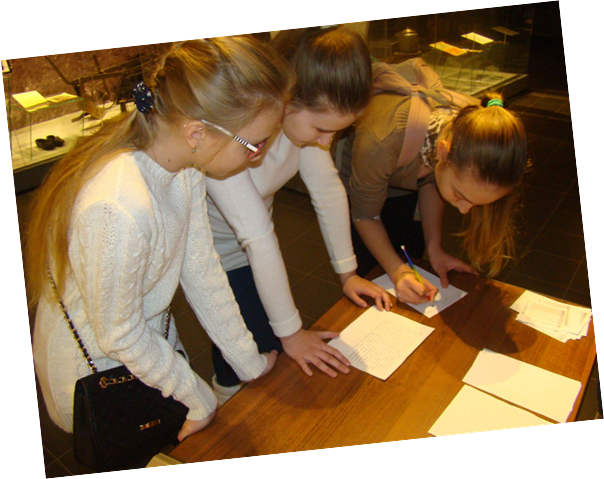 В ходе командной игры участники подробнее узнают о различных частях, оборонявших Тулу. Им придется не только прочитать про воинские подразделения со страниц приказов…
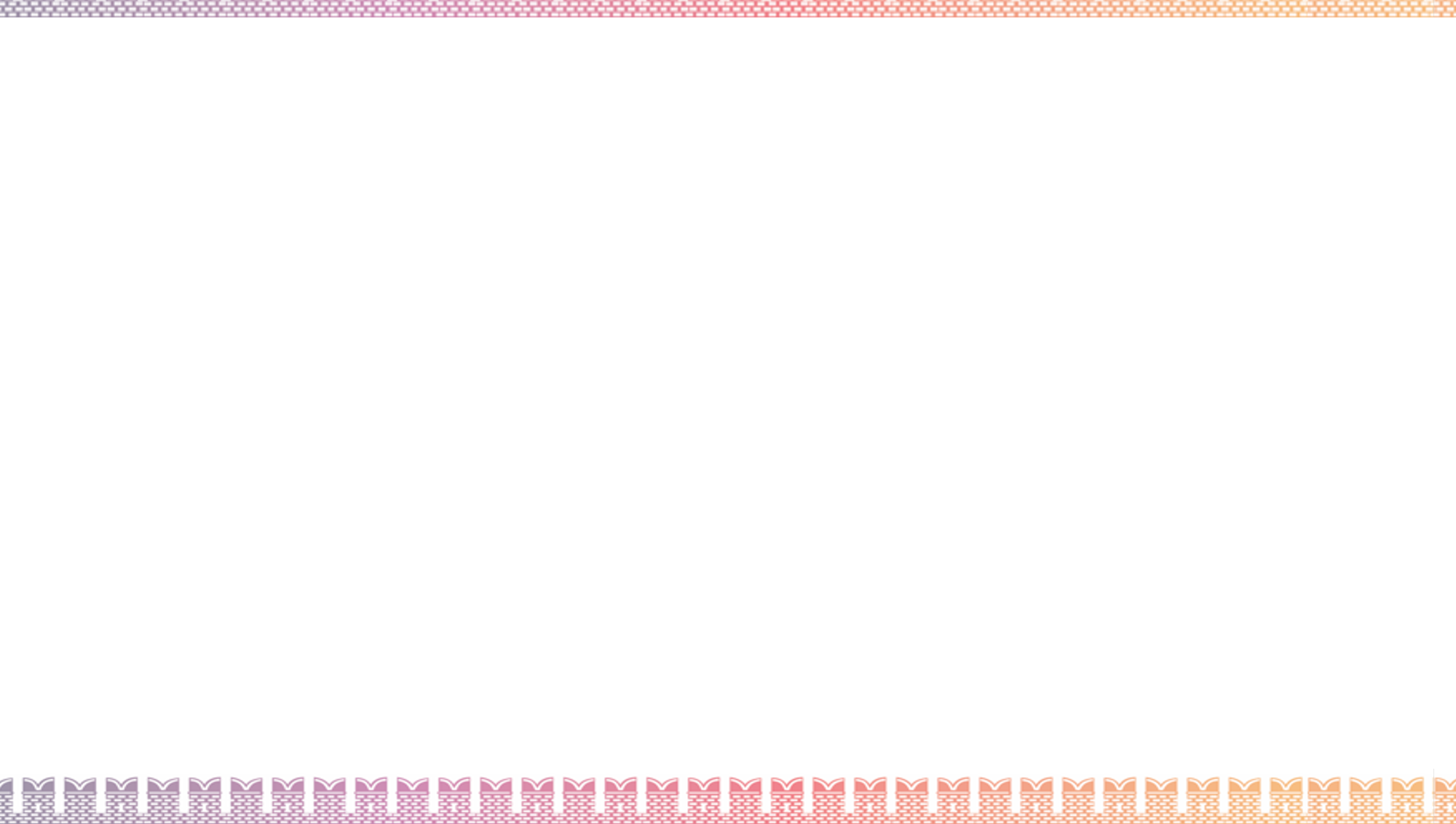 ВОЕННО-ПАТРИОТИЧЕСКАЯ ПРОГРАММА «ТУЛА НЕПОКОРЕННАЯ»
12 +
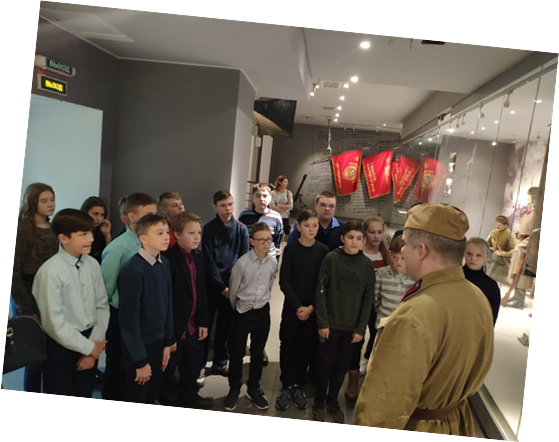 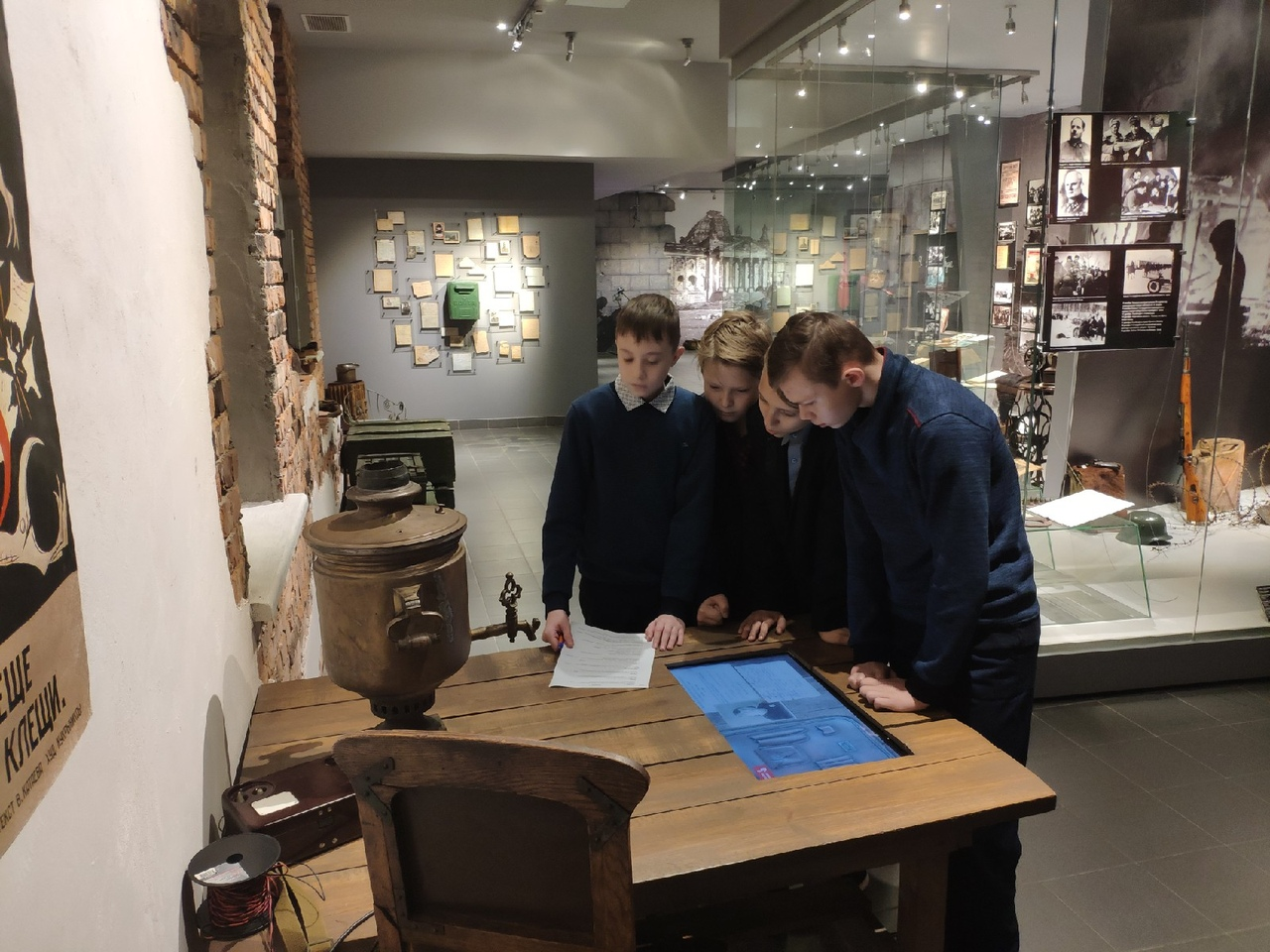 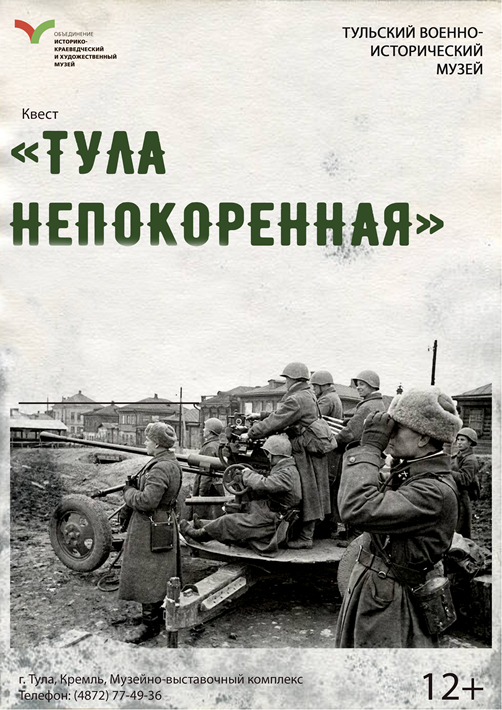 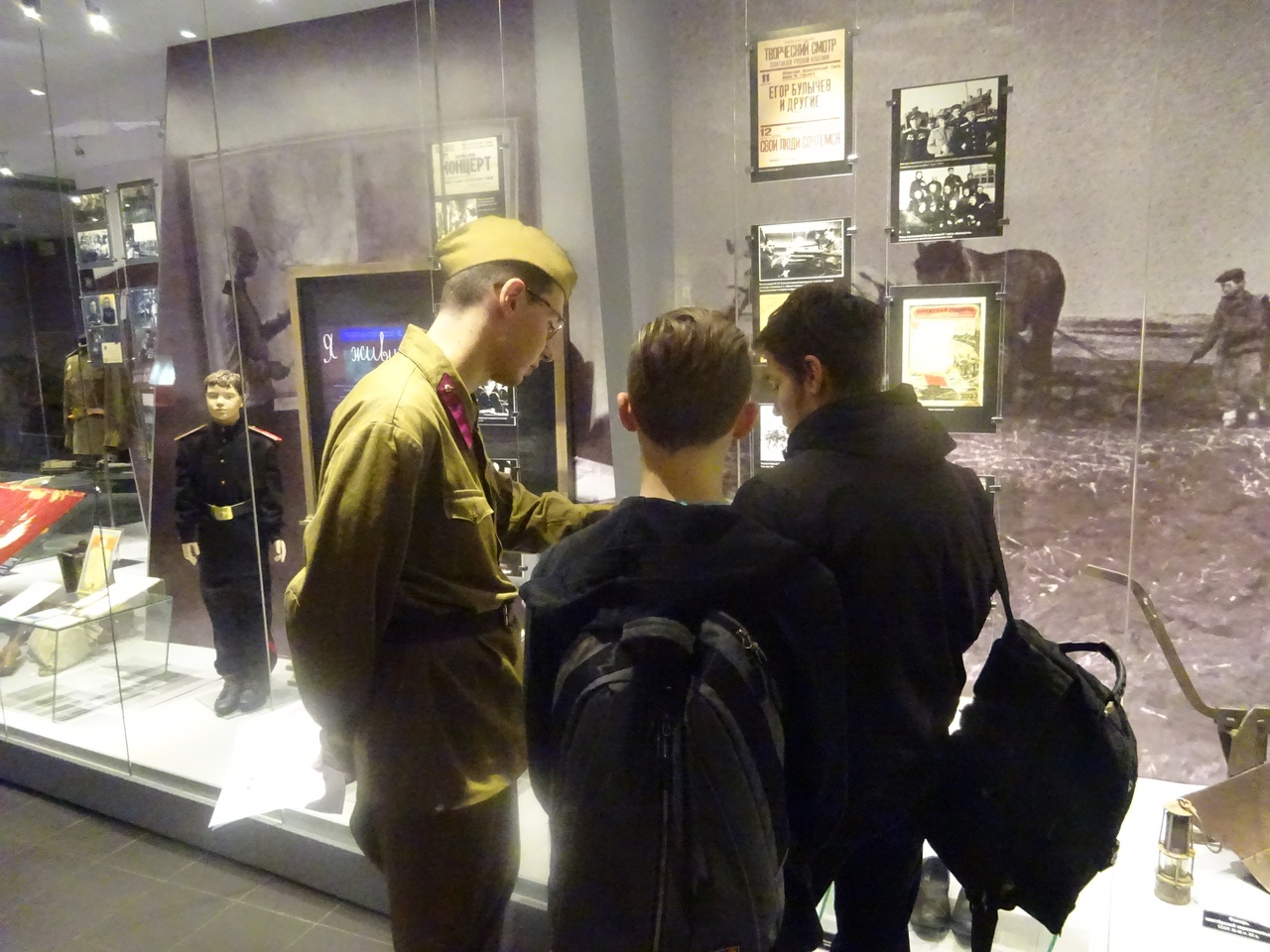 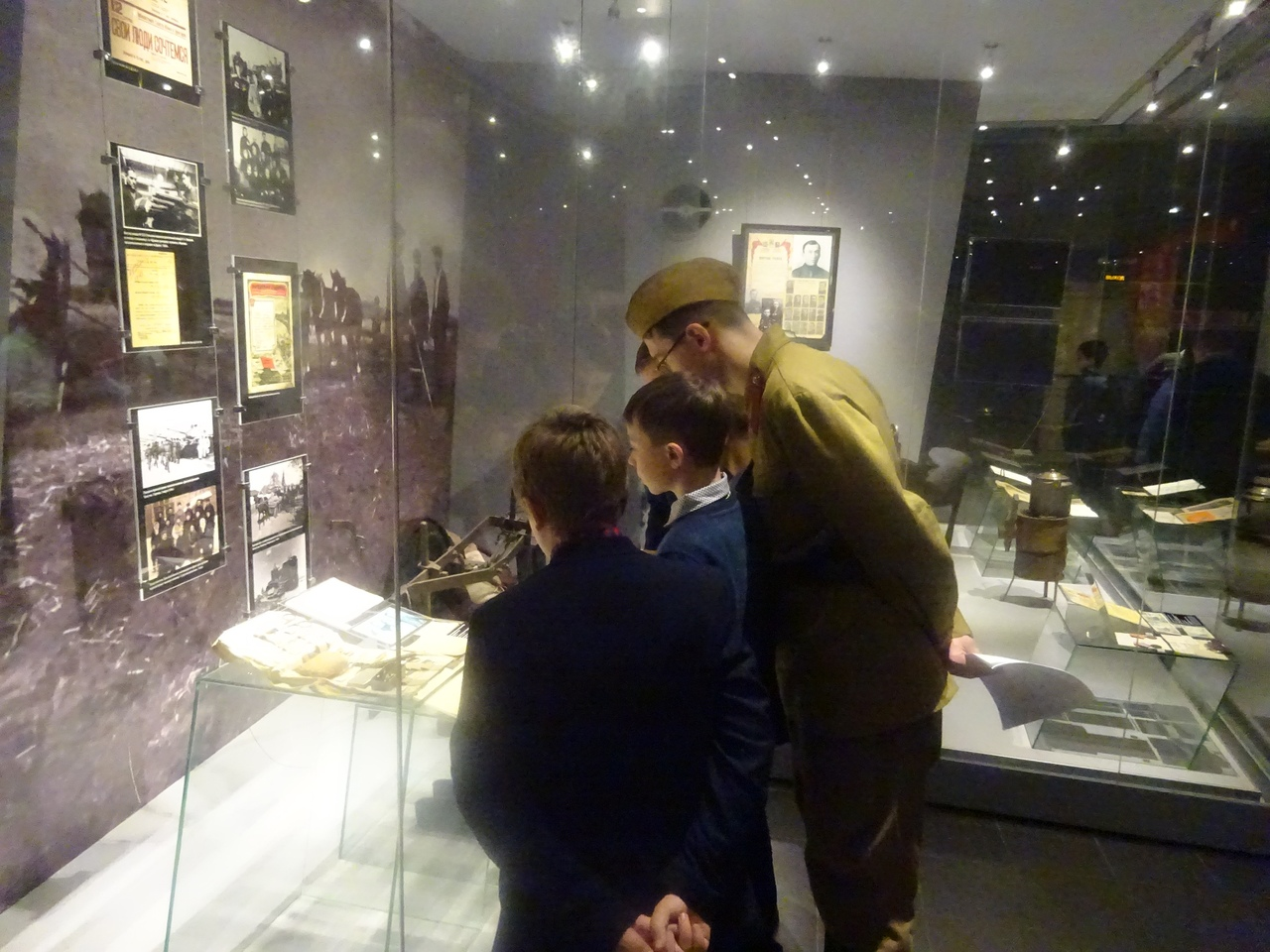 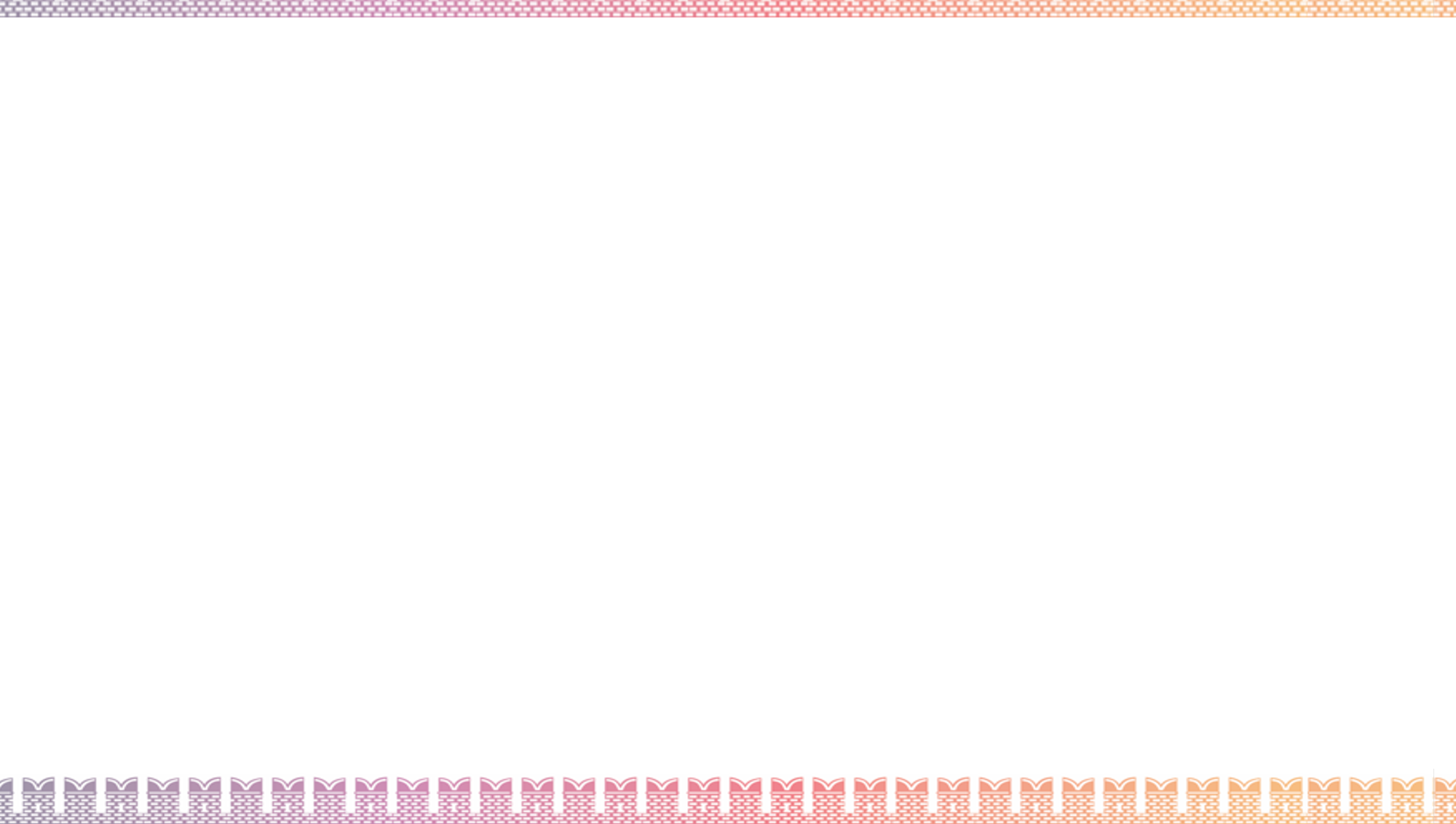 ВОЕННО-ПАТРИОТИЧЕСКАЯ ИГРА-ПУТЕШЕСТВИЕ«ТАЙНА СТАРОГО ЧЕМОДАНА»
12+
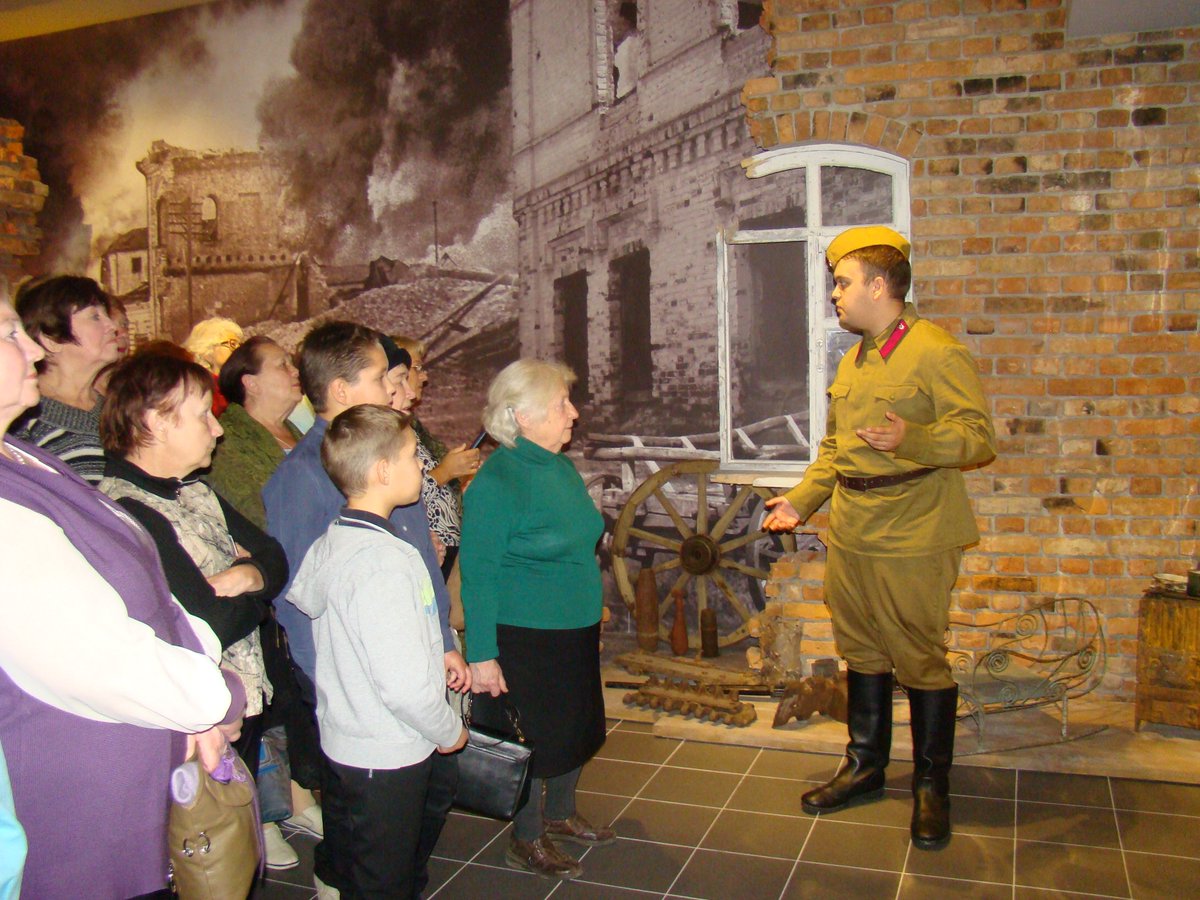 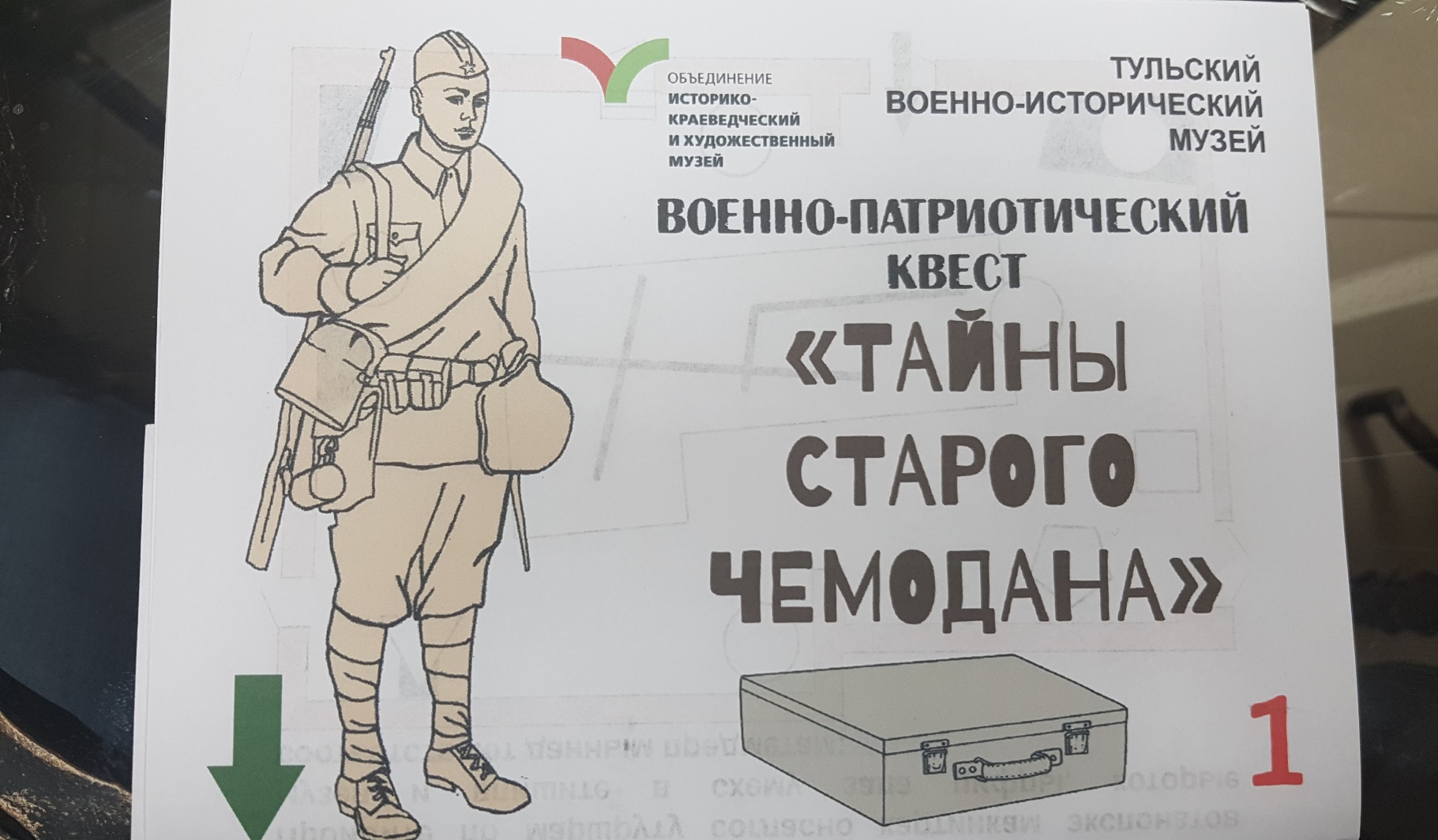 Чтобы узнать тайны старого чемоданчика, который вместе с солдатом участвовал в Великой Отечественной войне, участникам предстоит выполнить разные задания и найти по картам музейные артефакты.
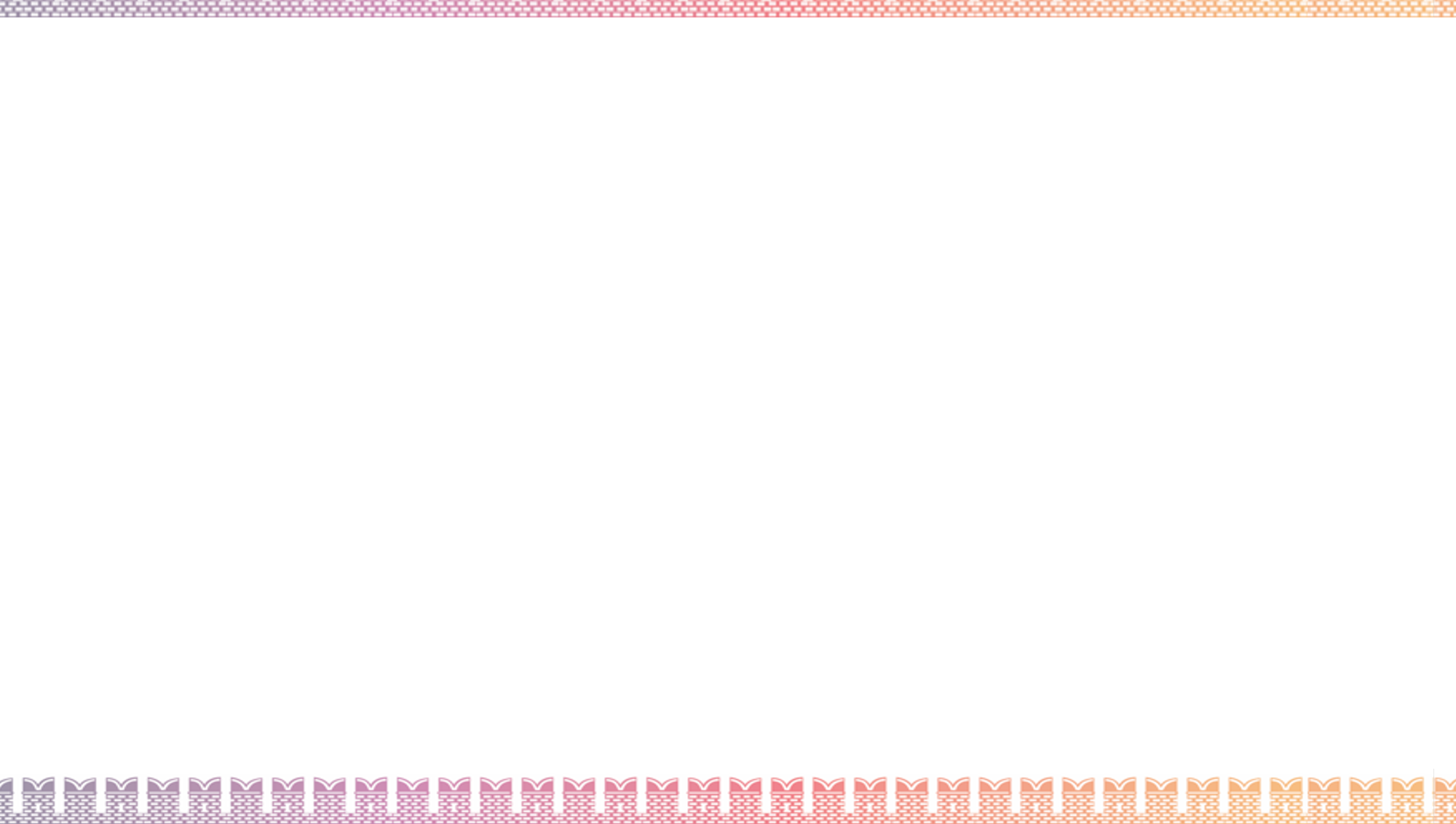 ПРОГРАММА «СОЛДАТСКИЕ ПИСЬМА. ЧИТАЕМ ВМЕСТЕ»
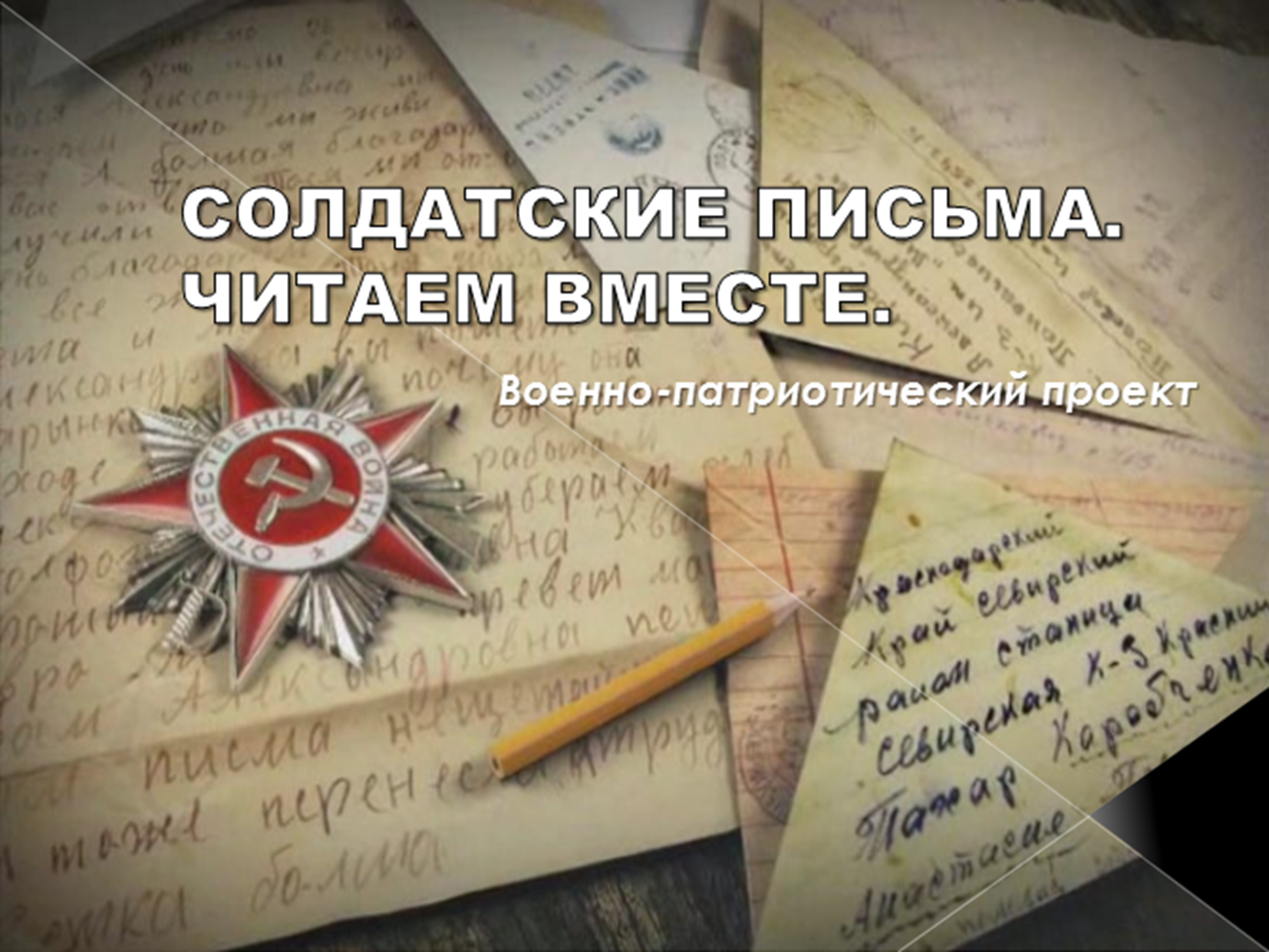 Каждый участник программы может:
  - принести в музей письмо с фронта, которое сохранилось в его семье, у знакомых, в школьном музее и прочитать его вслух для всех.             
-  подарить это подлинное письмо музею, чтобы сохранить его на долгие десятилетия для будущих поколений.
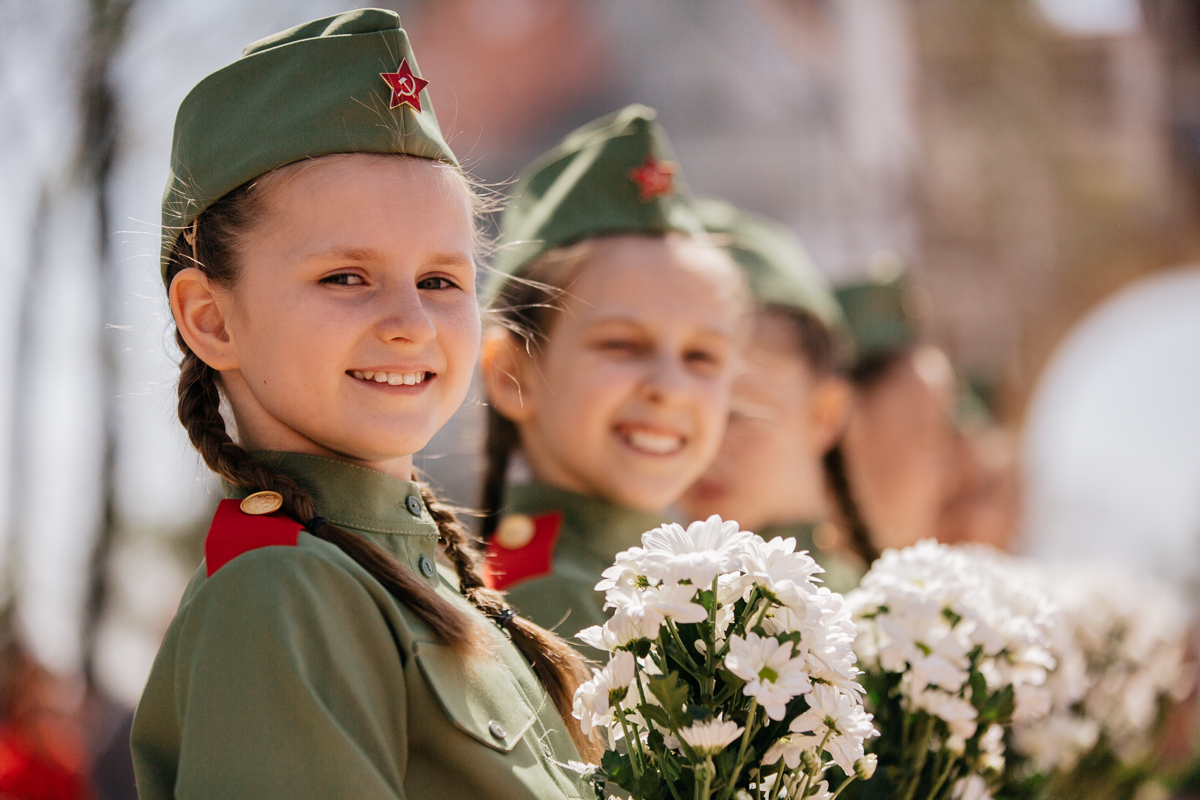 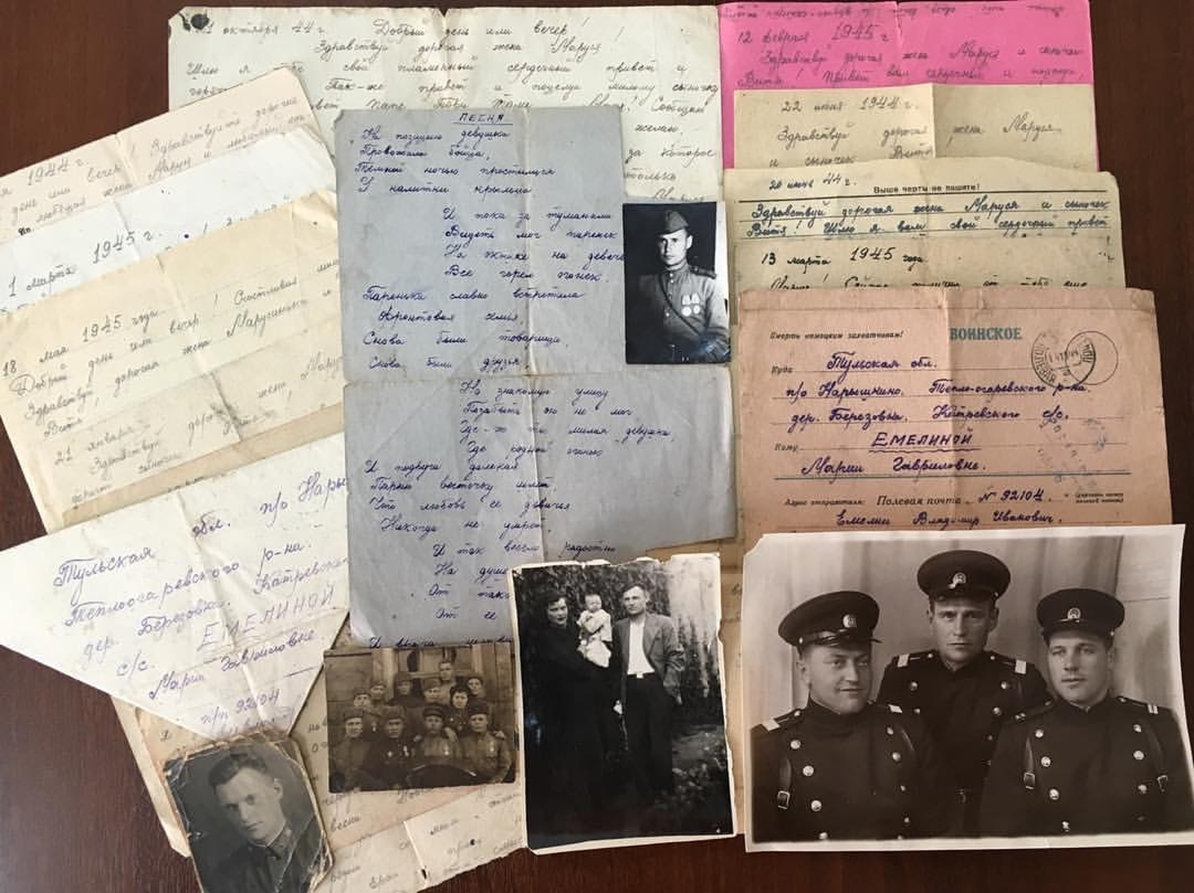 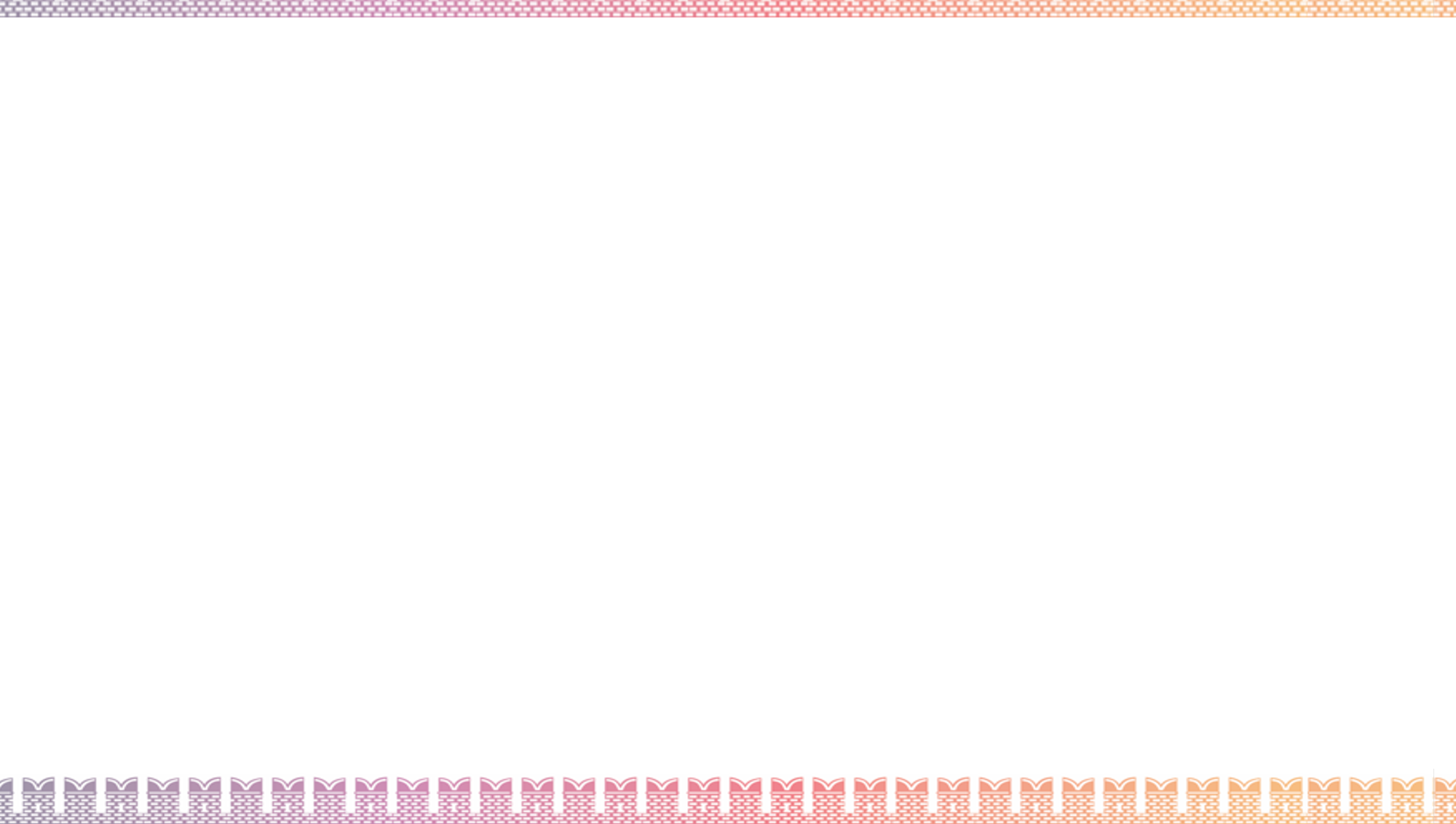 ИНТЕРАКТИВНАЯ КОМАНДНАЯ ИГРА «БРОНЕПОЕЗД СРАЖАЕТСЯ»
12+
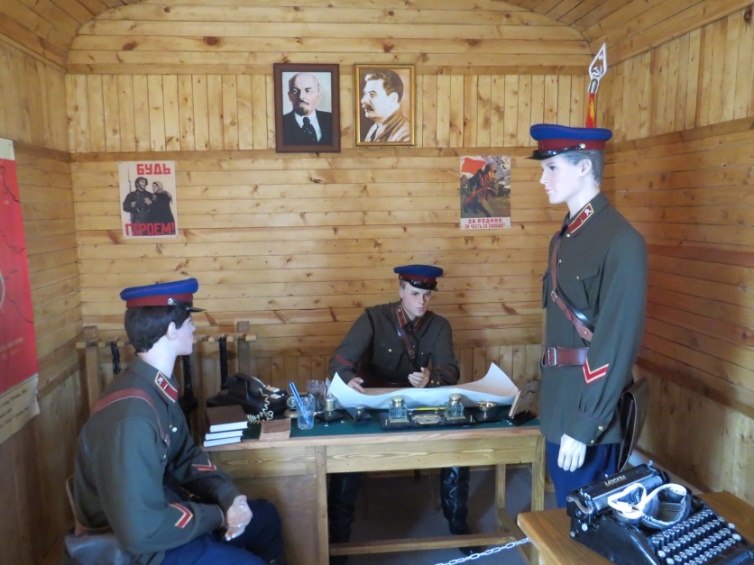 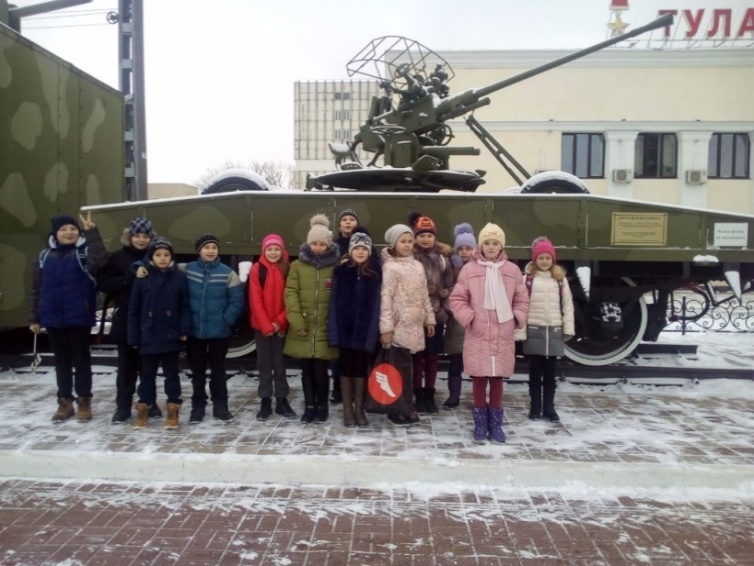 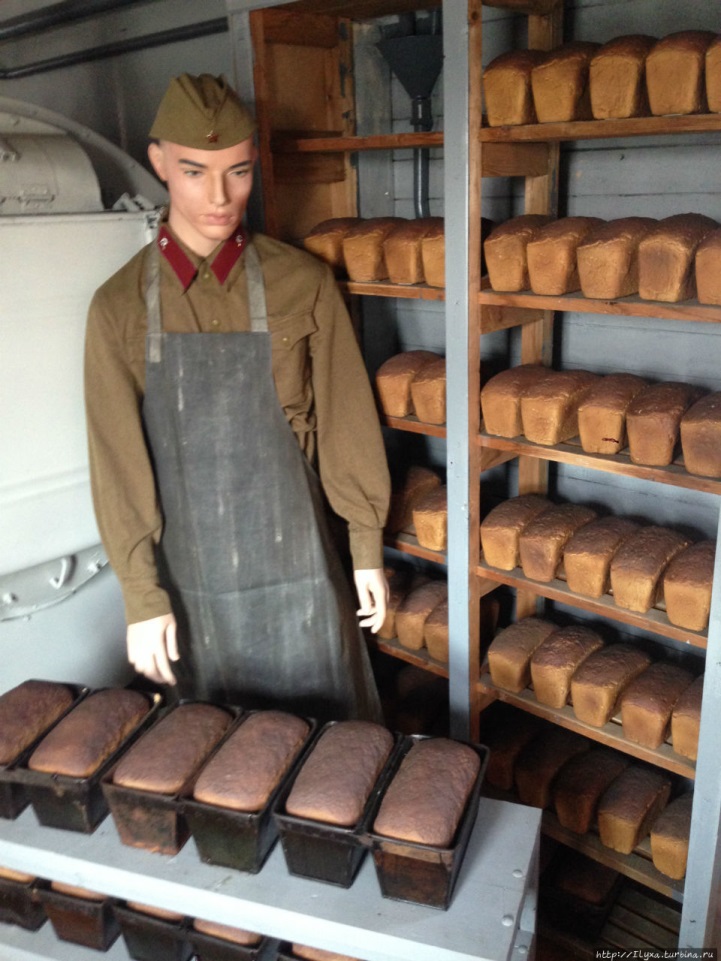 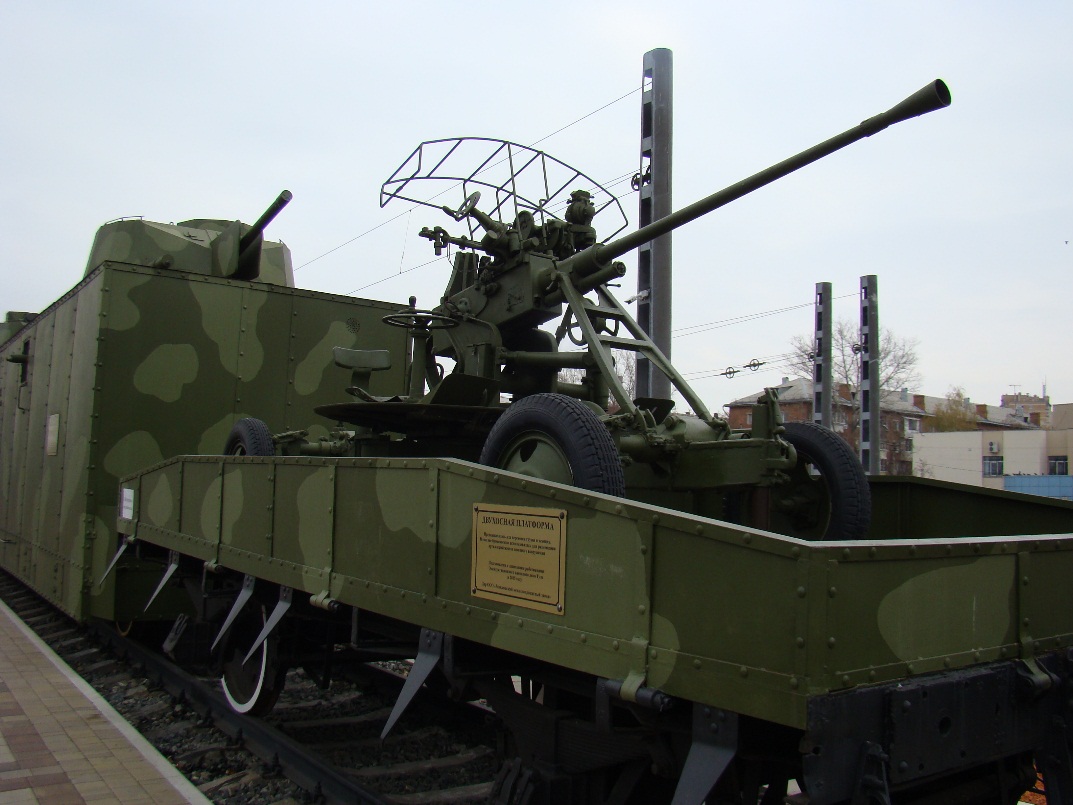 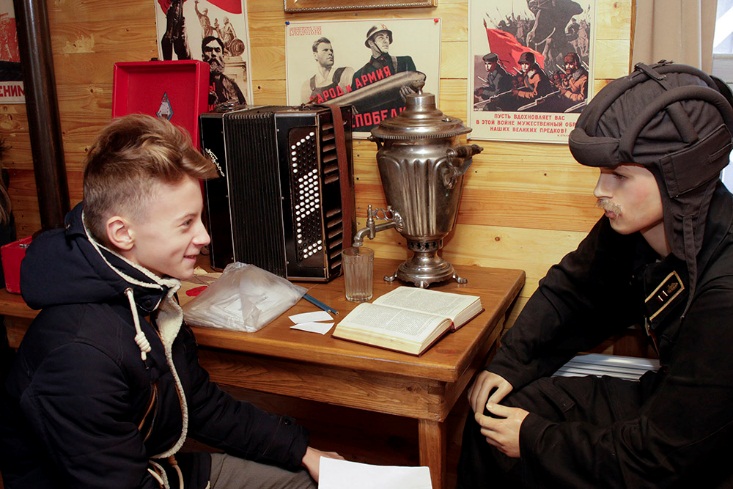 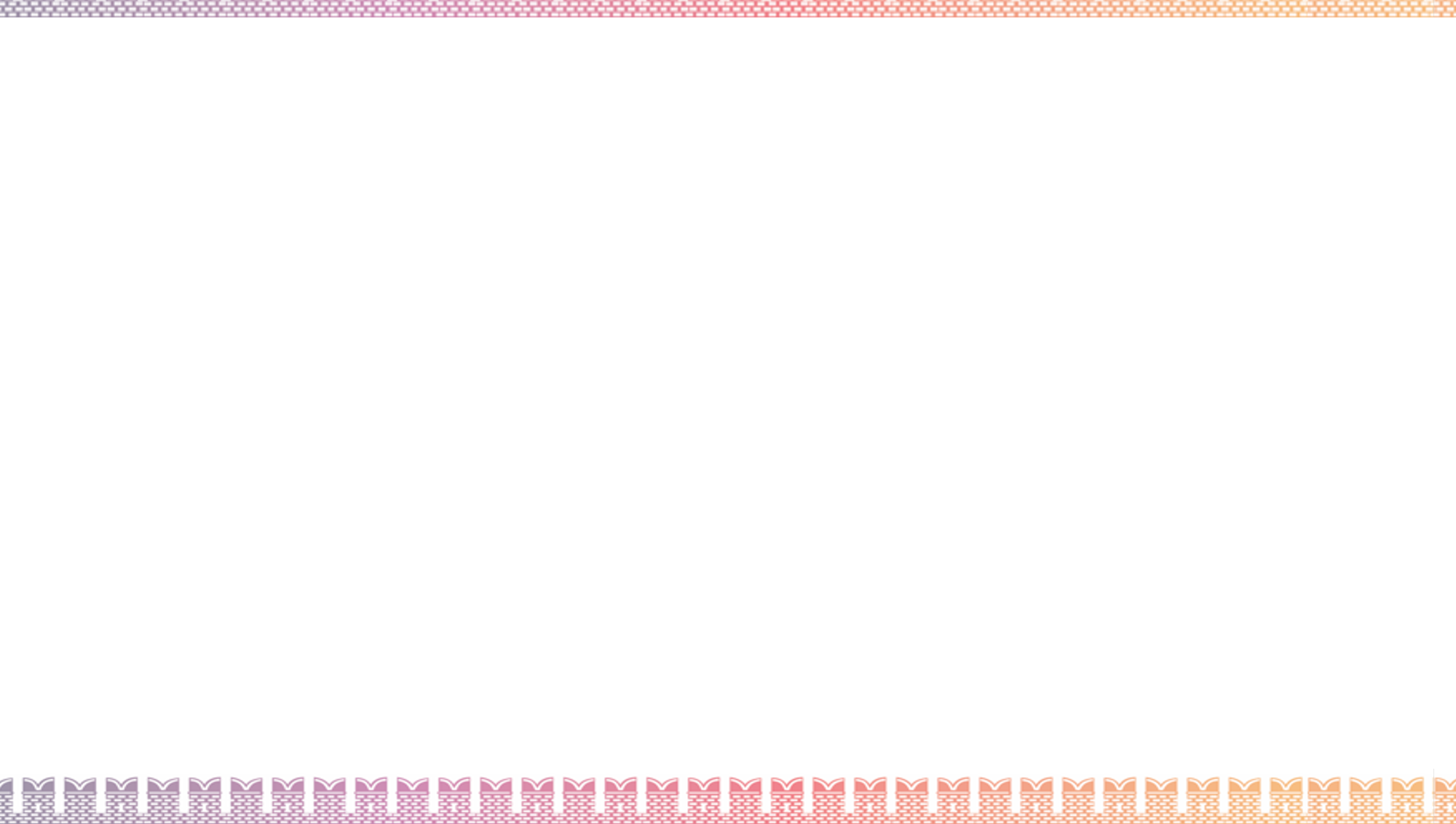 Маршрут «Тула героическая»Проект «С чего начинается Родина»График участия (проект)
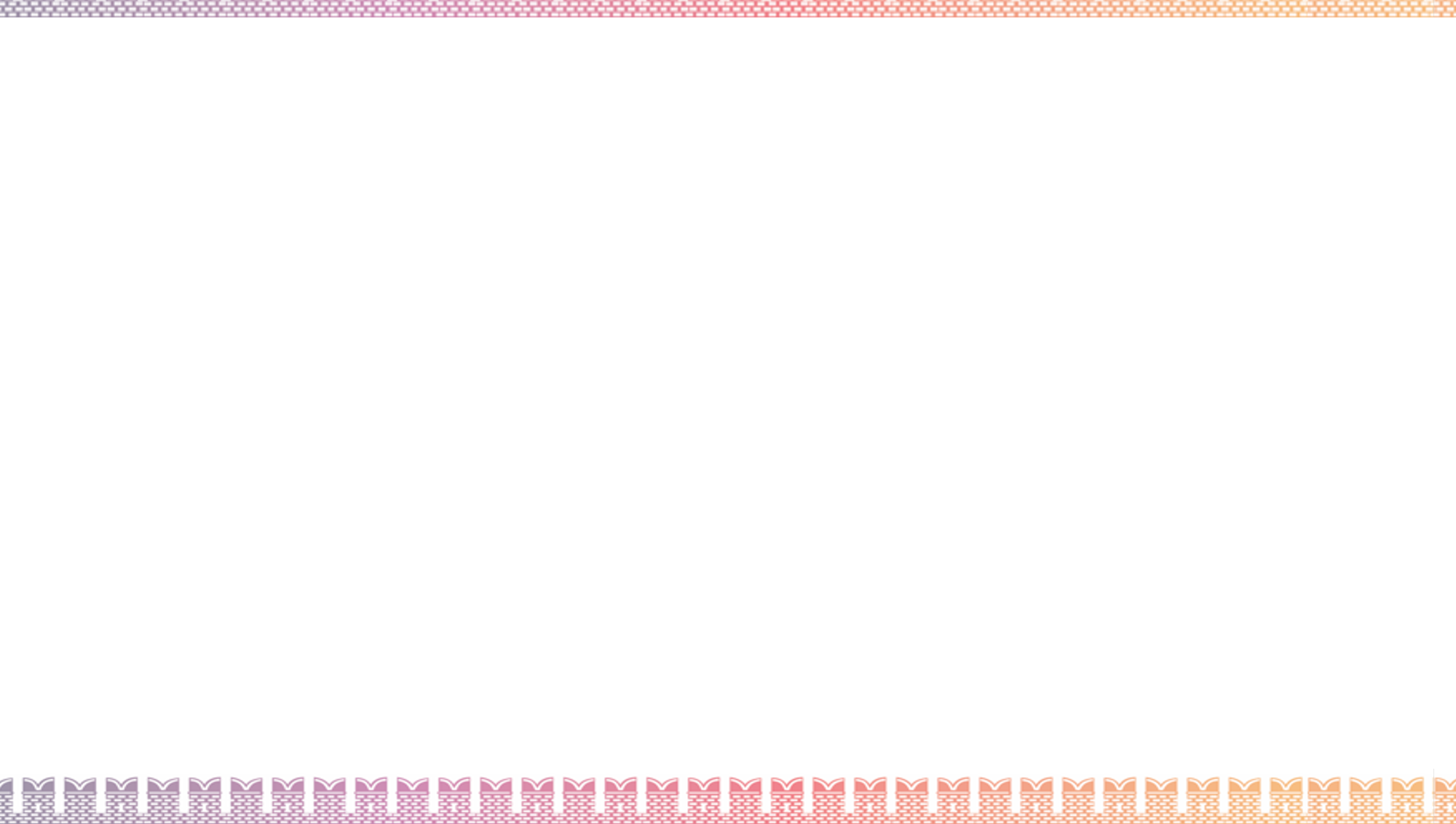 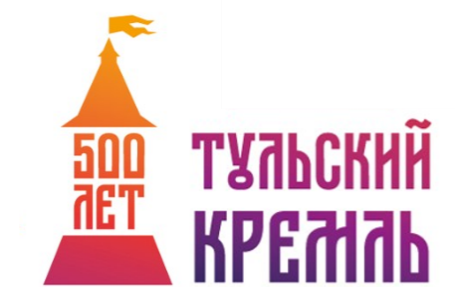 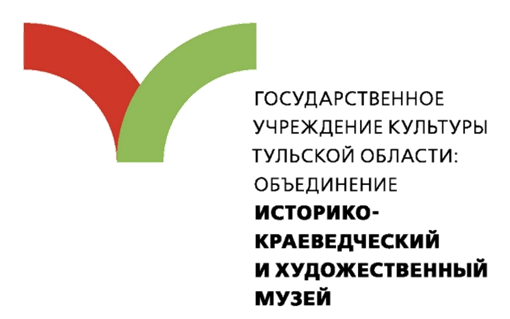 Контактные данные:
Дудкина Лариса Вячеславовна,заместитель генерального директора по развитию, популяризации и работе с посетителями ГУК ТО «Объединение «ИКХМ»»
тел.: 8 (4872) 77-49-38e-mail: dudkina.lv@museum-tula.ru